Unit 1: Exploring Modern Texts

1 ½ hours 

Section A: ‘An Inspector Calls’

Section B: ‘Of Mice & Men’
You have 45 minutes to answer this question.
Section A- ‘An Inspector Calls’
How many questions do you answer for this section of the paper?
ONE!!!!
How many questions are there for you to select from?
TWO
But, just to make sure, how many do you actually answer?
ONE!!!!
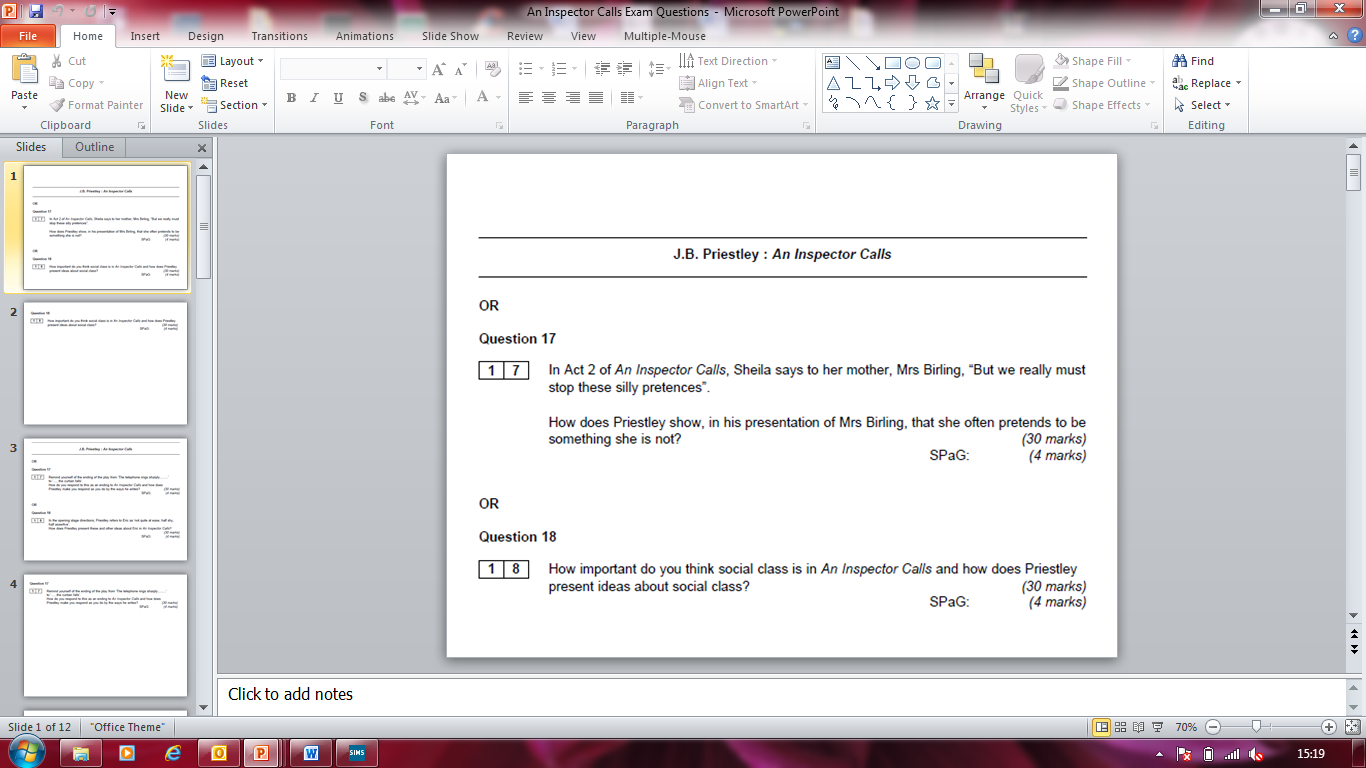 ‘or’
If you can’t find the page with the ‘An Inspector Calls’ questions on then you must ask an invigilator immediately – do not waste time.
What is the name of the playwright who wrote ‘An Inspector Calls’?
Write down their surname on your sheet…
Priestley
Did you spell it correctly? If not, you need to learn it tonight.
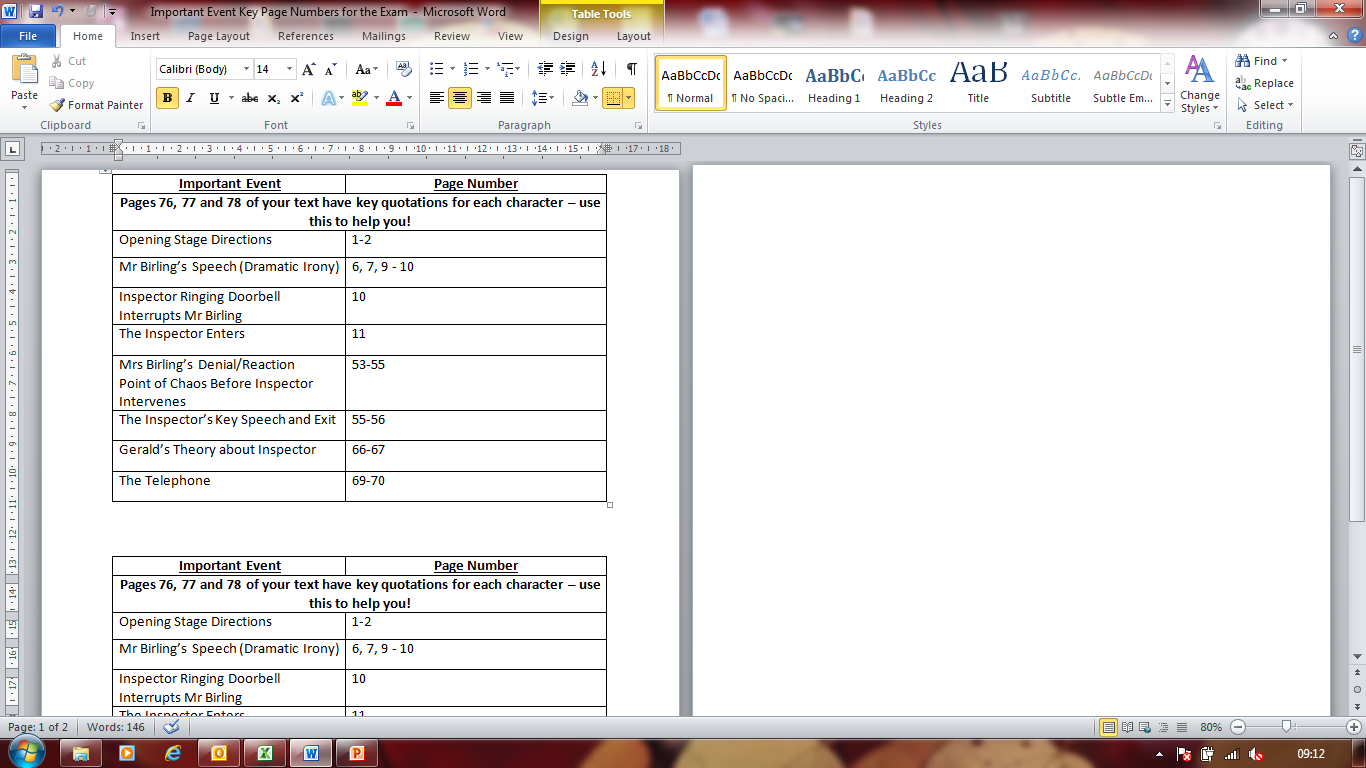 You have 45 minutes to answer this question.
Section B – ‘Of Mice and Men’
How many questions do you answer for this section of the paper?
ONE but it is in two parts…
Part a) is based on an extract, whereas part b) asks you to explore the rest of the text.
Part A

Only use quotations from the extract – inside of the box – to answer the question.
Part B

You have to talk about the rest of the text and use evidence from different places in the text – not from the box!
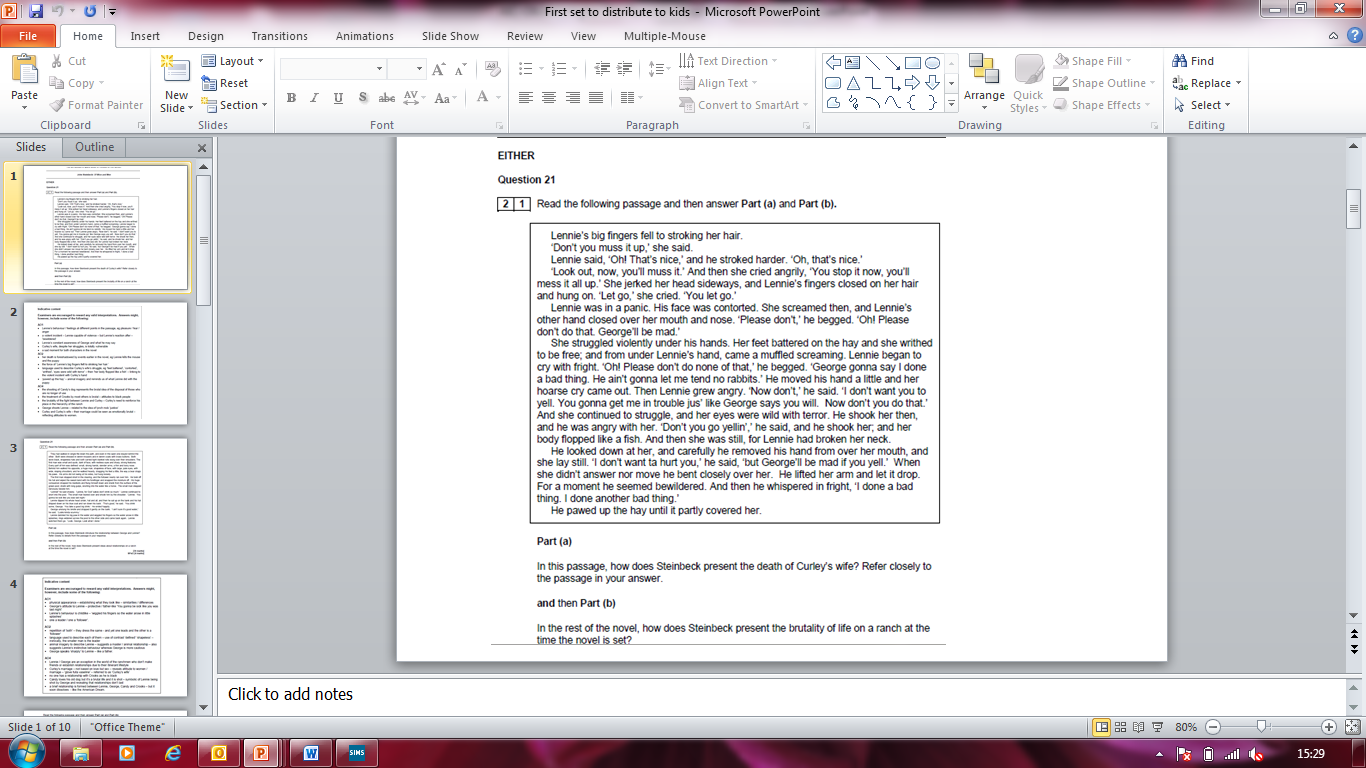 You must answer Part A and Part B/
For Part A use quotations from the extract/box only.
For Part B use quotations from the rest of the text – not the box.
AND!
What is the name of the author who wrote ‘Of Mice and Men’?
Write down their surname on your sheet…
Steinbeck
Did you spell it correctly? If not, you need to learn it tonight.
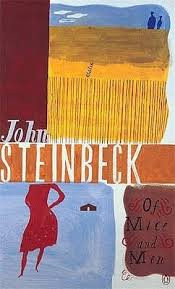 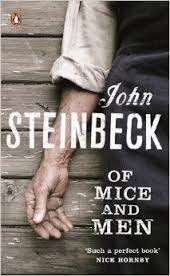 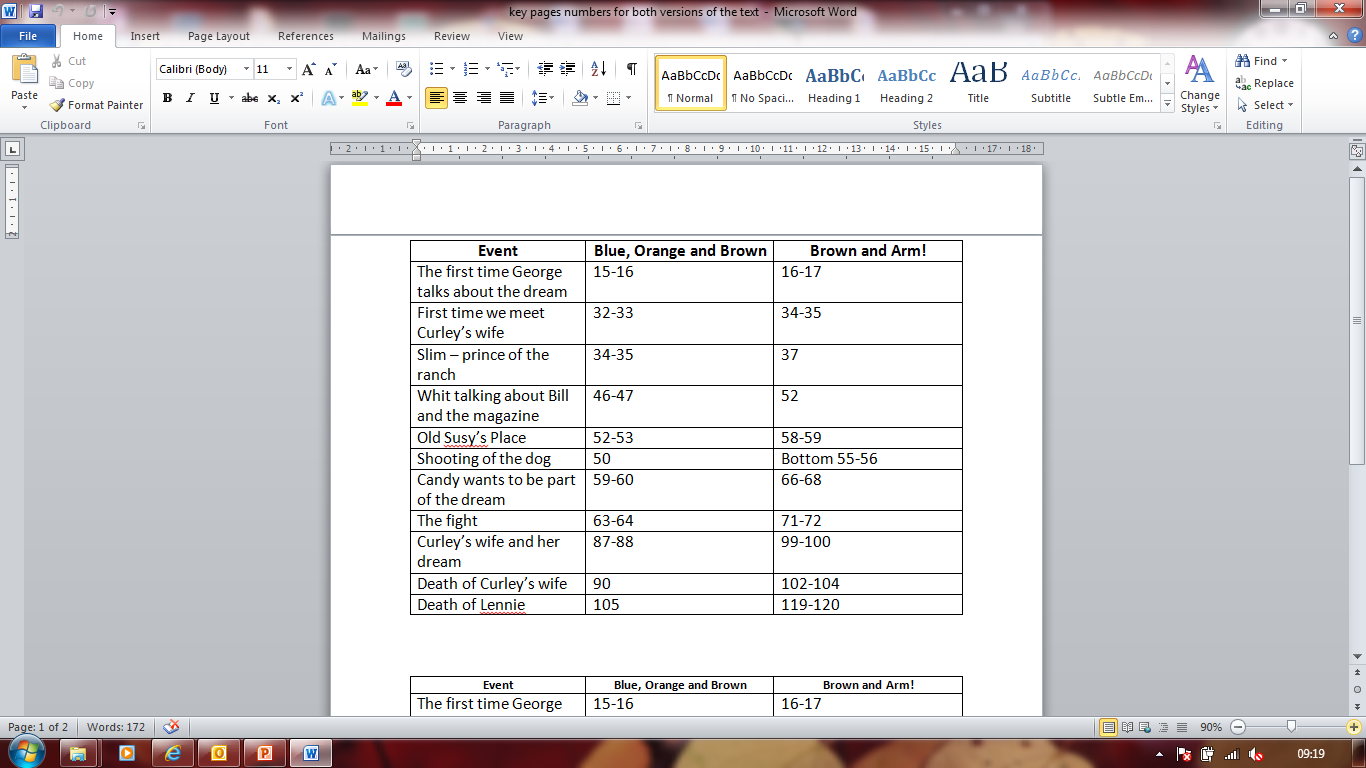 An Inspector Calls
Identify the focus of the question.
What points could you make? Find supporting textual evidence for these points.
How does Priestley present the character of/ theme of …?
Once you have the focus of the question, you need to find evidence around which to base your essay. One of the key things about ‘An Inspector Calls’ is how individual characters do or don’t change…
For each character, find quotations from throughout the text (use your revision guide) which could show how the character does or doesn’t change…
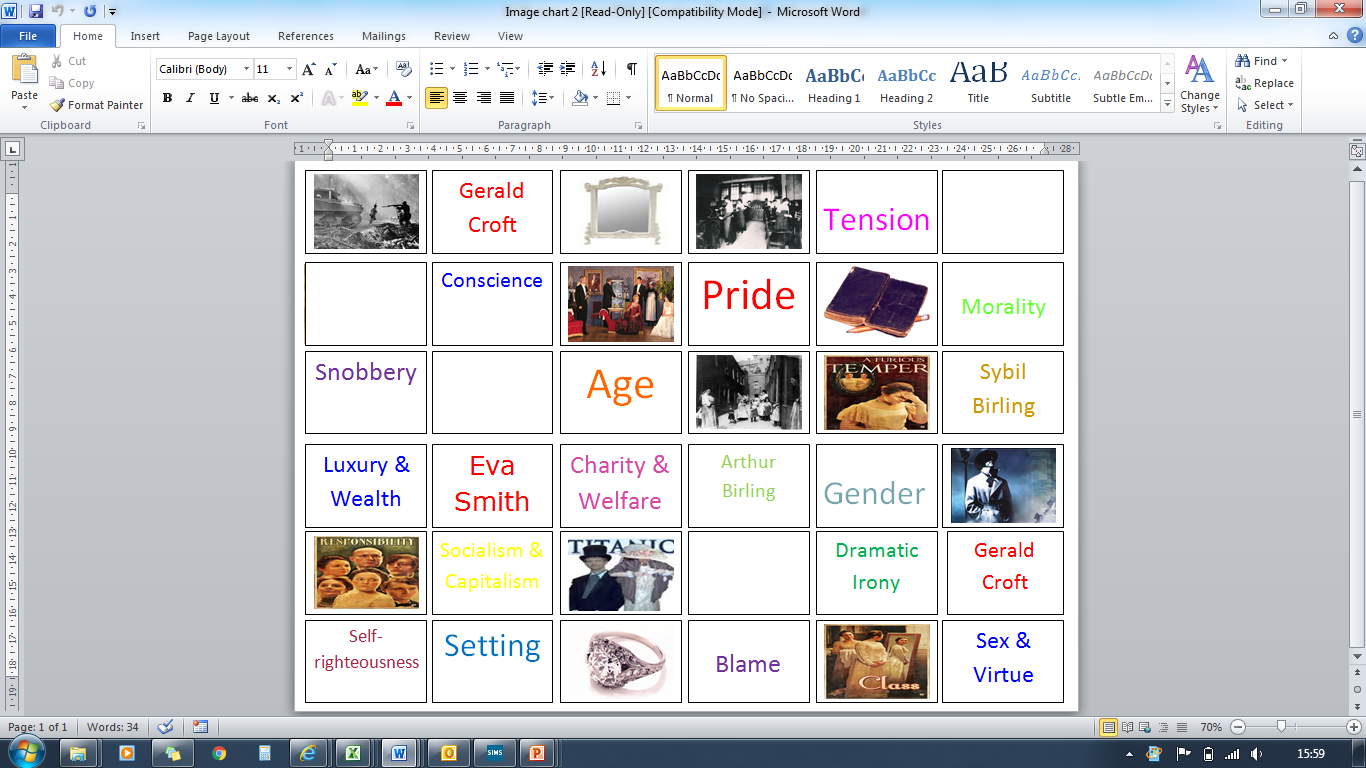 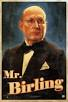 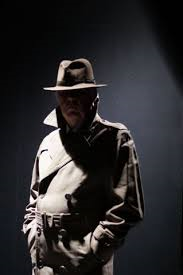 What view does Mr Birling represent?
What view does the Inspector represent?
He describes himself as a "hard-headed practical man of business," and he is firmly capitalist, and right-wing in his political views.
Priestley’s mouthpiece – shows his views. His political views favoured of socialism and people being treated equally.
Give me quotations to support this view.
Give me quotations to support this view.
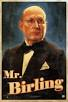 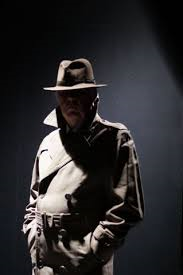 Key Words:
Social responsibility
Socialist
Capitalist
Mouthpiece
Microcosm
‘Look, Inspector –I’d give thousands – yes thousands -’
‘We are responsible for each other’
‘a man has to make his own way – has to look after himself’
‘we are all members of one body’
‘hard-headed practical man of business ’
‘there are millions and millions of Eva Smith and John Smiths’
He wants to solve the problem using money – has he changed?
‘intertwined’’
‘we don’t live alone’
‘all mixed up together like bees in a hive – community and all that nonsense’
‘Of Mice & Men’
Part A -Noticing…
Read the question and pick out its focus
Read the extract
Read the extract again and pick out THREE short pieces of evidence which link to the question
Aim to write at least three QWERTY paragraphs, focusing each one on one key quotation. Dig and provide alternative interpretations of your evidence.

20 minutes
Where should you get your evidence for Part A?
THE EXTRACT – STAY INSIDE OF THE BOX!
‘Of Mice & Men’
a) In this passage, how does Steinbeck present the character of Candy? Refer closely to the passage in your answer.
I have just put this slide here to remind you what the extract will be like…we are not going to look at this question today.
Read the question and pick out its focus
Read the extract
Read the extract again and pick out THREE short pieces of evidence which link to the question
Aim to write at least three QWERTY paragraphs, focusing each one on one key quotation. Dig and provide alternative interpretations of your evidence.

20 minutes
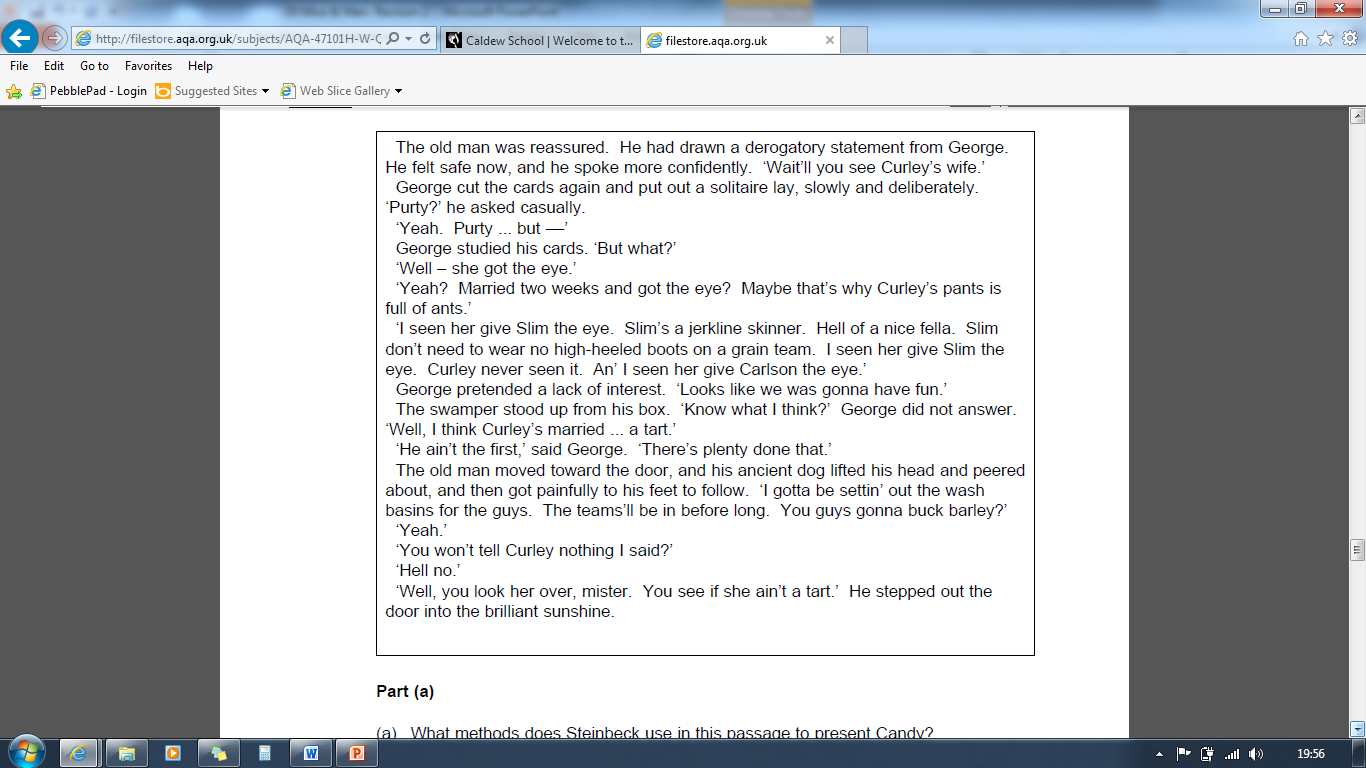 Dig 3
Dig 2
Dig 1
Dig 2
Dig 1
Dig 3
So what about Part B?
Part a) only focuses your reading on the extract printed in the paper, but part b) gets you to explore other parts of the text…
So what do you need to do..?
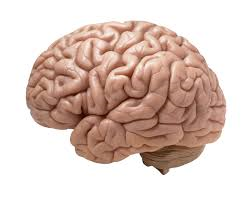 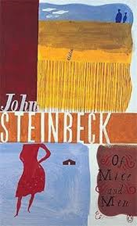 Identify the focus of the question.
What points could you make? (Think about what he represents in the novel as well as key events in which he is involved.) Find supporting textual evidence for these points.
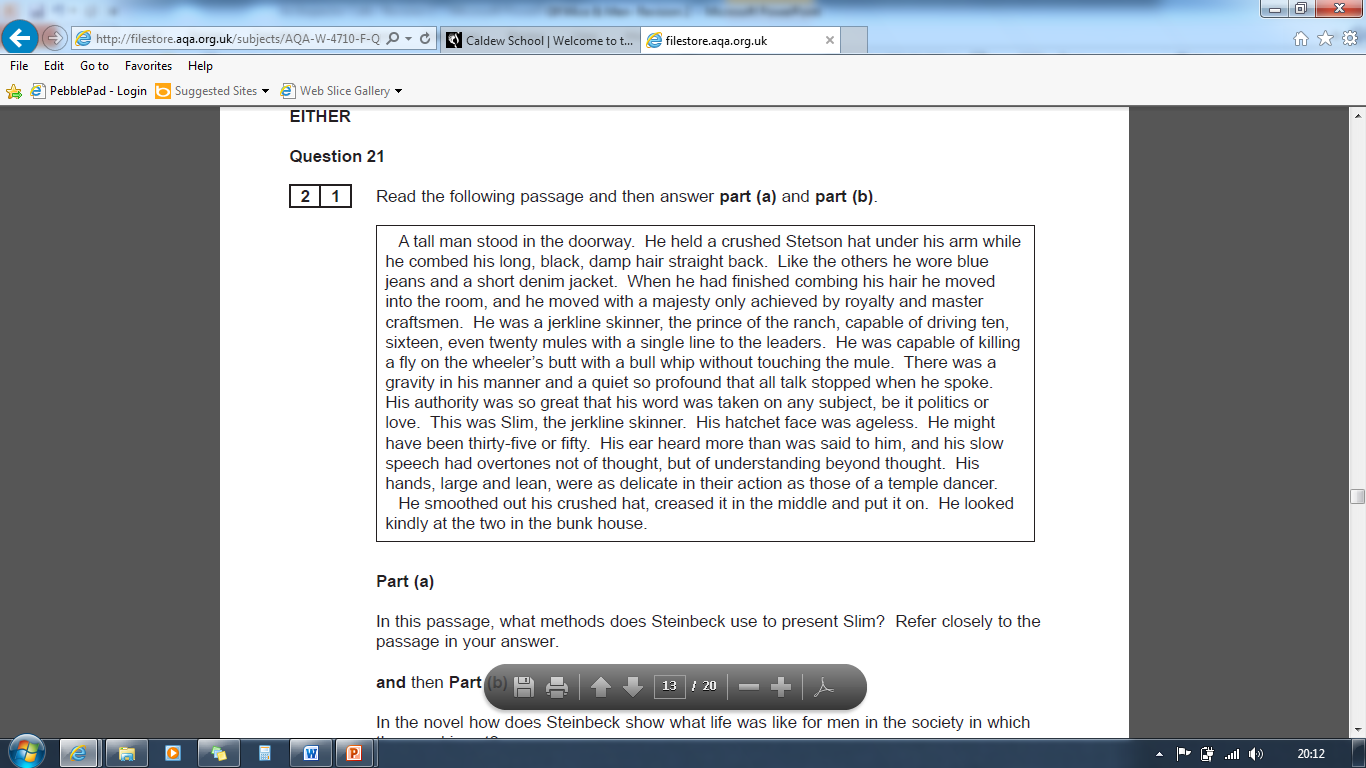 How does Steinbeck use Slim in the novel as a whole to convey what life was like for men in the society in which the novel is set?
Have a go…
Identify the focus of the question.
What points could you make? (Think about what he represents in the novel as well as key events in which he is involved.) Find supporting textual evidence for these points.
Have a go…
How does Steinbeck use Slim in the novel as a whole to convey what life was like for men in the society in which the novel is set?
The Great Depression led to mass unemployment – people left their families to travel west to places like California to try and find work. This meant that ranch workers, like Slim, were isolated and often lonely.
In the hierarchy of the ranch Slim is quite high up – as a mule driver he is skilled and would be permanently employed on the ranch, unlike the other itinerant men who are lower down the hierarchy and had to travel for work.
The Dust Bowl – land was over-farmed and dried out. It was hard to find work on ranches or farms – wages were low and conditions poor. Steinbeck wanted his readers to be aware of these issues.
The American Dream was no longer realistic because of factors like The Great Depression and Dust Bowl. Even skilled workers like Slim couldn’t achieve the American Dream and were unlikely to achieve their ambitions.
*‘I hardly never seen two guys travel together’
*‘Susy’s place is clean and she got nice chairs’
*’live off the fatta the lan’ – this was no longer realistic because the land was over-farmed.
*’a little piece of land’
*’Nobody never gets to heaven, and nobody gets no land’
*‘the prince of the ranch’
*’His authority was so great that his word was taken on any subject, be it politics or love.’
Here is a question for you to try at home as part of your revision this weekend…
‘Of Mice & Men’
a) In this passage, how does Steinbeck present the character of Whit? Refer closely to the passage in your answer.
Read the question and pick out its focus
Read the extract
Read the extract again and pick out THREE short pieces of evidence which link to the question
Aim to write at least three QWERTY paragraphs, focusing each one on one key quotation. Dig and provide alternative interpretations of your evidence.

20 minutes
Candy looked for help from face to face. It was quite dark outside by now. A young laboring man came in. His sloping shoulders were bent forward and he walked heavily on his heels, as though he carried the invisible grain bag. He went to his bunk and put his hat on his shelf. Then he picked a pulp magazine from his shelf and brought it to the light over the table. “Did I show you this, Slim?” he asked.
“Show me what?”
The young man turned to the back of the magazine, put it down on the table and pointed with his finger. “Right there, read that.” Slim bent over it. “Go on,” said the young man. “Read it out loud.” 
“’Dear Editor,’” Slim read slowly. “’I read your mag for six years and I think it is the best on the market. I like stories by Peter Rand. I think he is a whing-ding. Give us more like the Dark Rider. I don’t write many letters. Just thought I would tell you I think your mag is the best dime’s worth I ever spent.’”
Slim looked up questioningly. “What you want me to read that for?”
Whit said, “Go on. Read the name at the bottom.”
Slim read, “’Yours for success, William Tenner.’” He glanced up at Whit again. “What you want me to read that for?”
Whit closed the magazine impressively. “Don’t you remember Bill Tenner? Worked here about three months ago?”
Slim thought. . . . . “Little guy?” he asked. “Drove a cultivator?”
“That’s him,” Whit cried. “That’s the guy!”
“You think he’s the guy wrote this letter?”
“I know it. Bill and me was in here one day. Bill had one of them books that just come. He was lookin’ in it and he says, ‘I wrote a letter. Wonder if they put it in the book!’ But it wasn’t there. Bill says, ‘Maybe they’re savin’ it for later.’ An’ that’s just what they done. There it is.”
“Guess you’re right,” said Slim. “Got it right in the book.”
George held out his hand for the magazine. “Let’s look at it?”
Whit found the place again, but he did not surrender his hold on it. He pointed out the letter with his forefinger. And then he went to his box shelf and laid the magazine carefully in. “I wonder if Bill seen it,” he said. “Bill and me worked in that patch of field peas. Run cultivators, both of us. Bill was a hell of a nice fella.”
During the conversation Carlson had refused to be drawn in. He continued to look down at the old dog. Candy watched him uneasily. At last Carlson said, “If you want me to, I’ll put the old devil out of his misery right now and get it over with. Ain’t nothing left for him. Can’t eat, can’t see, can’t even walk without hurtin’.”
Identify the focus of the question.
What points could you make? (Think about what he represents in the novel as well as key events in which he is involved.) Find supporting textual evidence for these points.
How does Steinbeck use Whit in the novel as a whole to convey what life was like for men in the society in which the novel is set?
Have a go…